Agile at Spotify
Góczán Péter
Témák
Cégfelépítés
Csapatok
Projektek
Nehézségek
Eszközök
Best practices
Q & A
Cégfelépítés
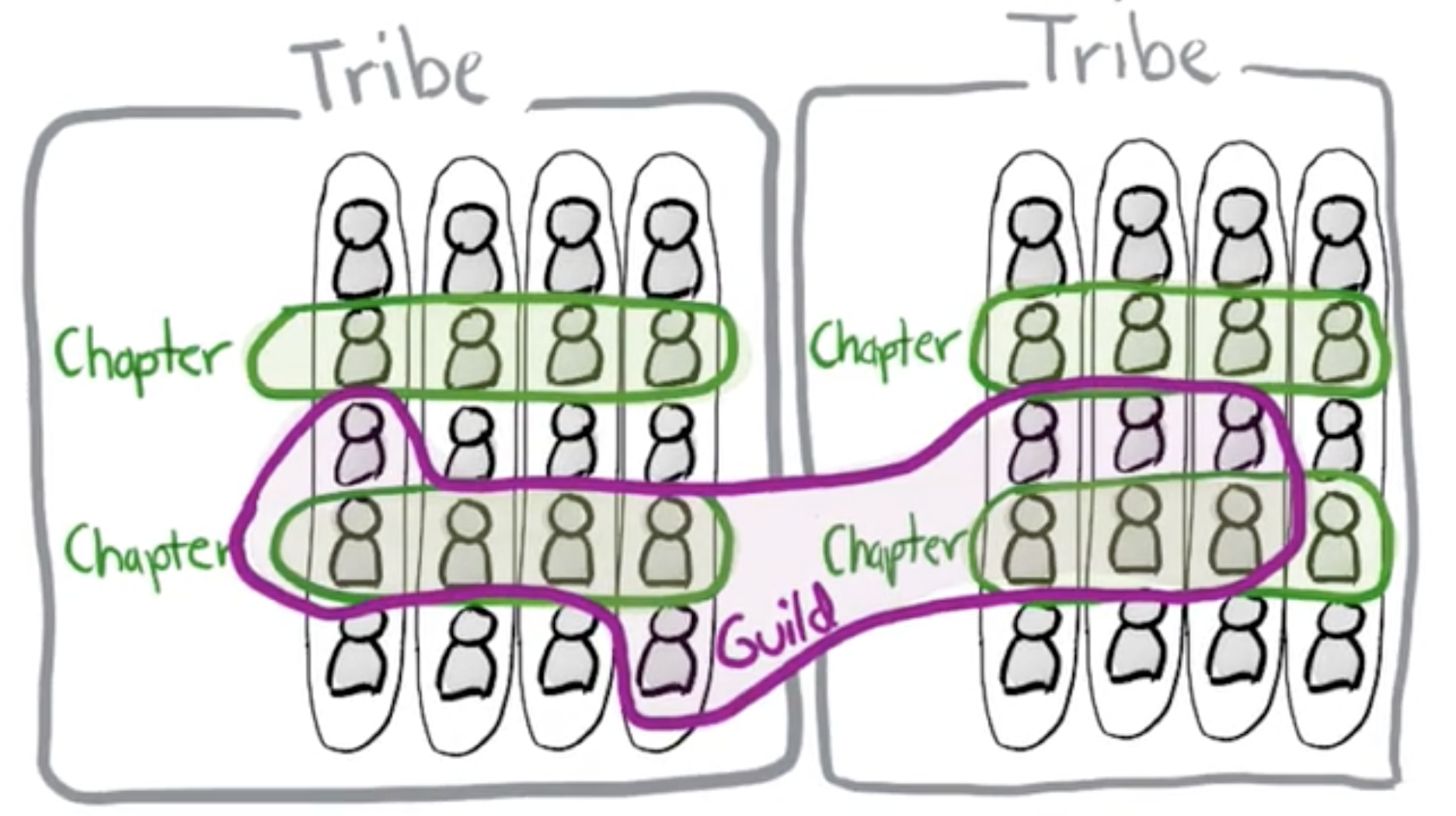 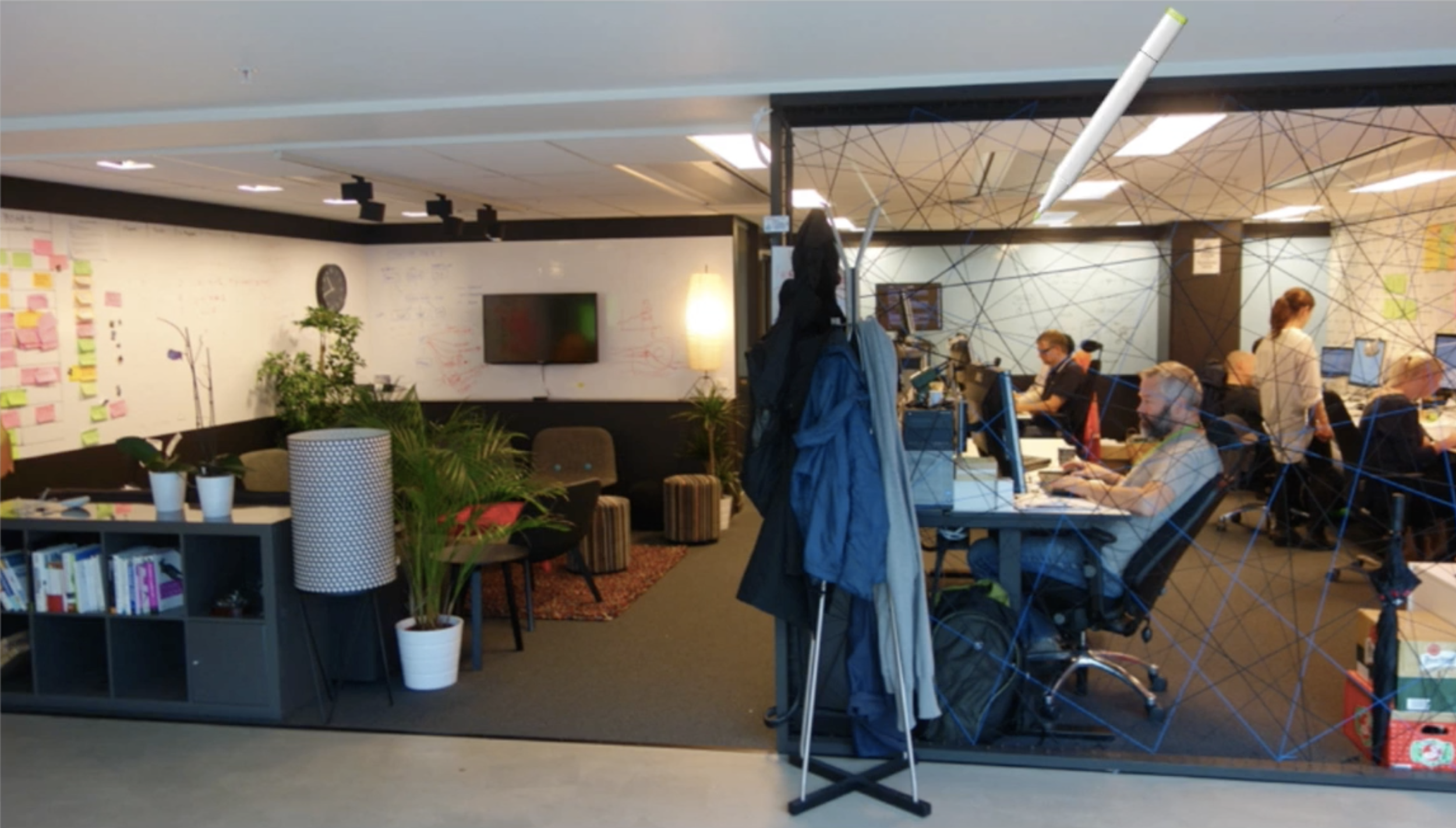 Csapataim
Delorean
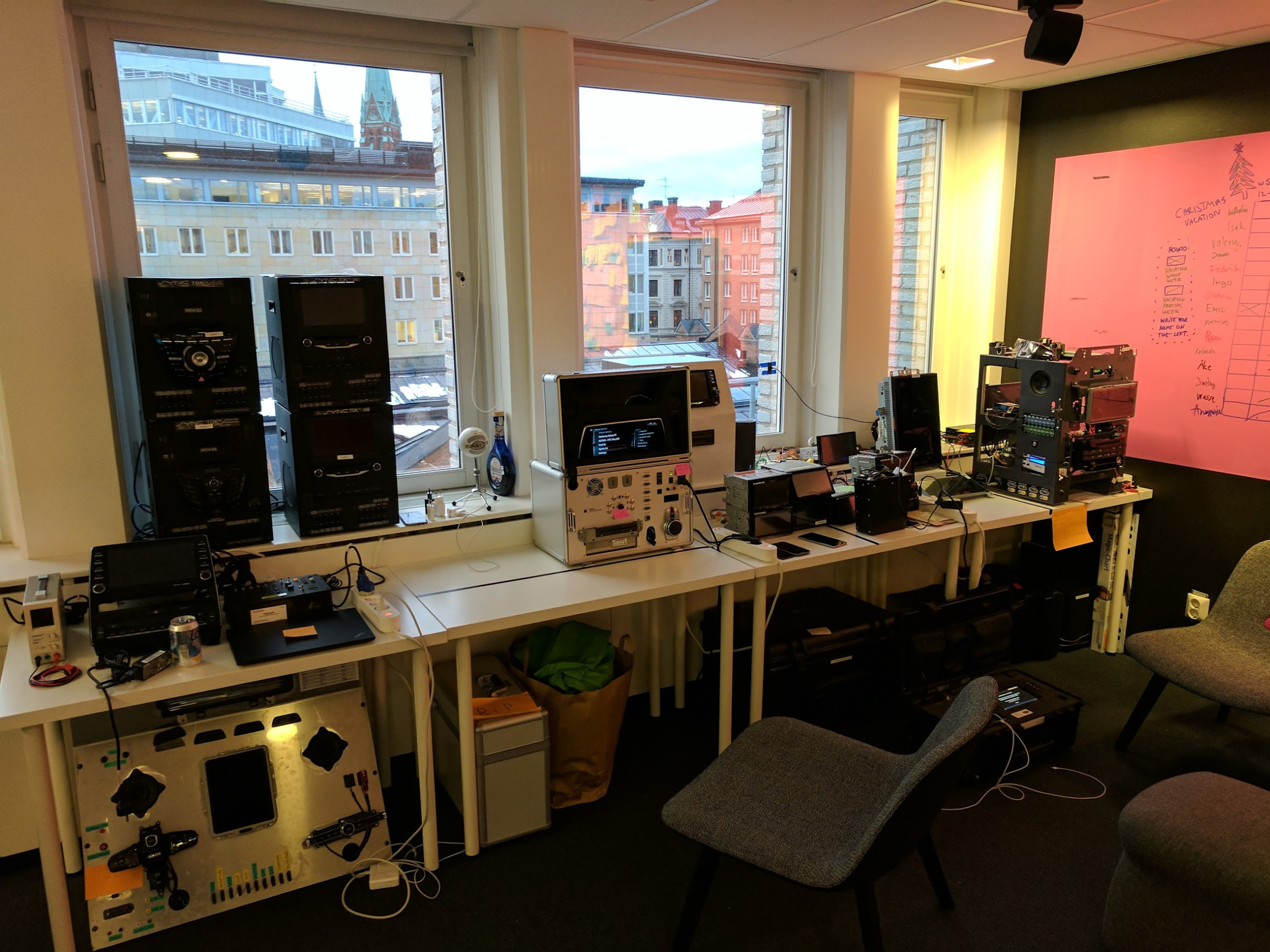 Mit tehetünk
Agile coach
A tudás hatalom, a tudás mindenkié
WoW javítása
Regressziós teszt újragondolása
Kódbázis javítása
NFTaco
Teljesen új projekt
Embedding
Android first
Két csapat, két város
Fix cél, fix határidő
Mitől lesz “jó” a termék?
Darwin
Közeli együttműködés más csapatokkal
TO nélkül dolgoztunk
Jira a whiteboard helyett
Best practices
WoW
Szigorú code review
A pozitív visszajelzés is fontos
Magas teszt lefedettség
Félmegoldások nélkül
Jira helyett whiteboard
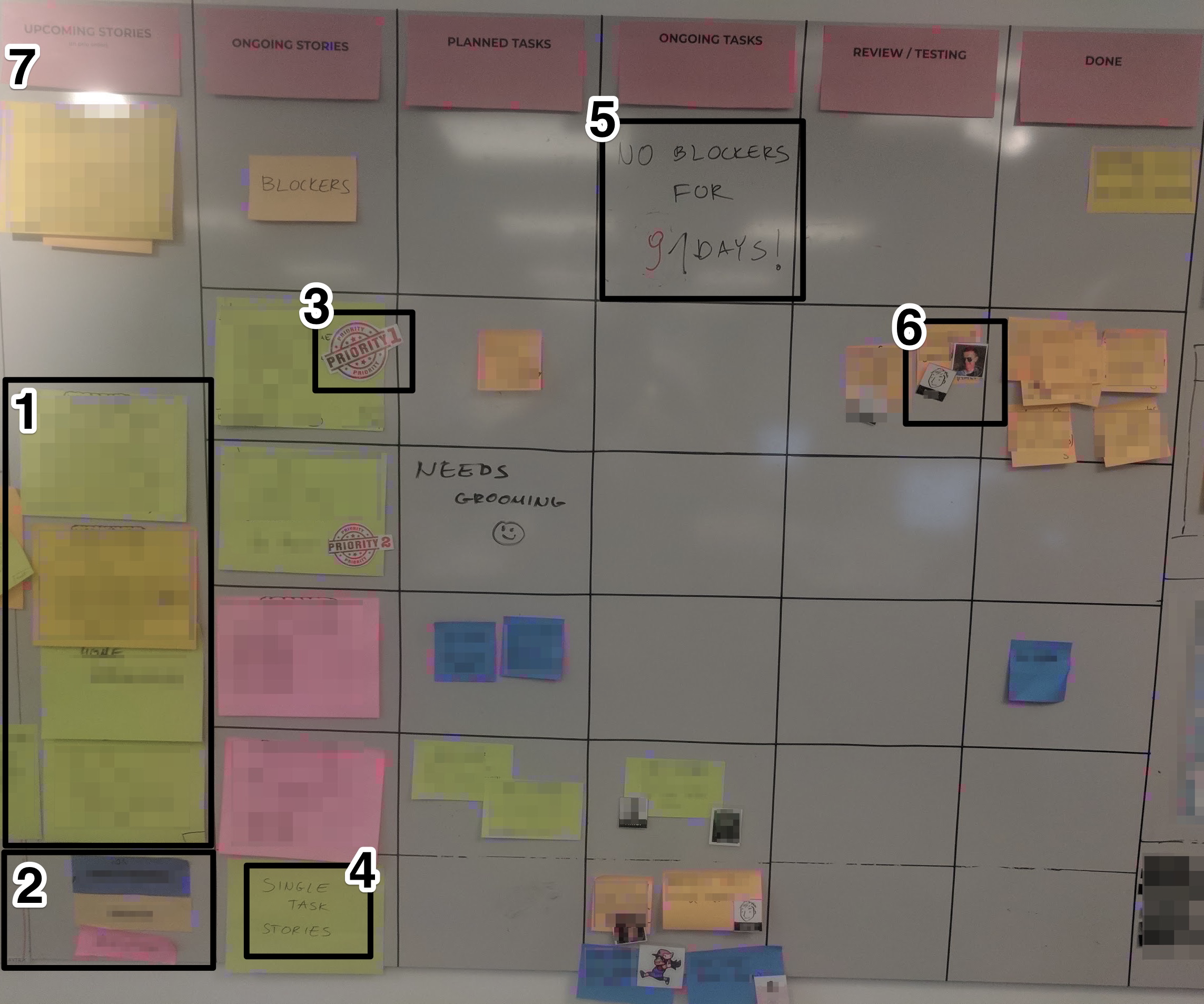 Whiteboard
Következő epic-ek
Színkódok
Kiemelt feladatok
Önálló taskok
Blocker-ek
Taskok
Task életciklus
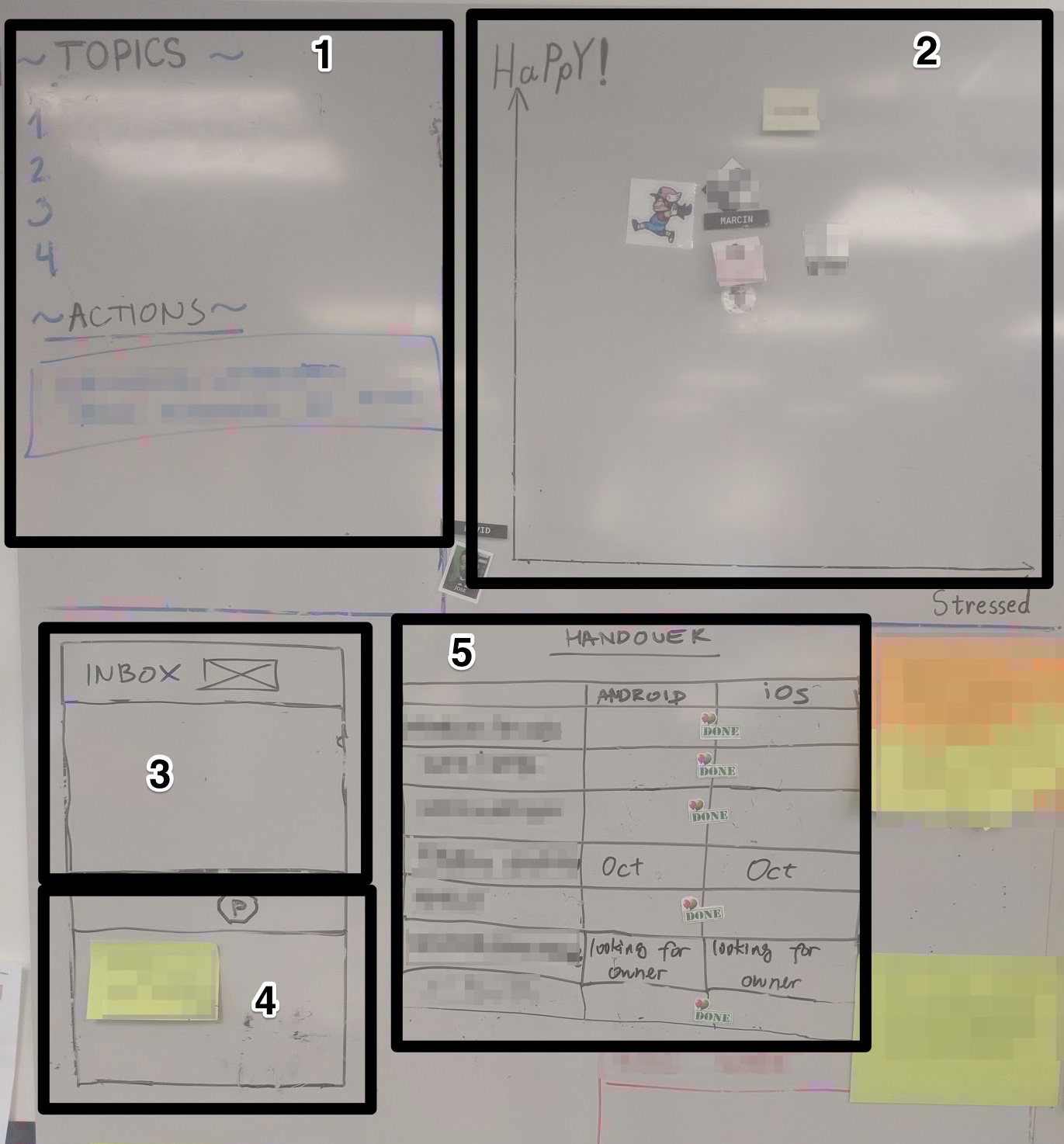 Whiteboard extrák
Feladatok és megbeszélni valók
Boldogság / stressz 
Inbox
Parkoló
Handover
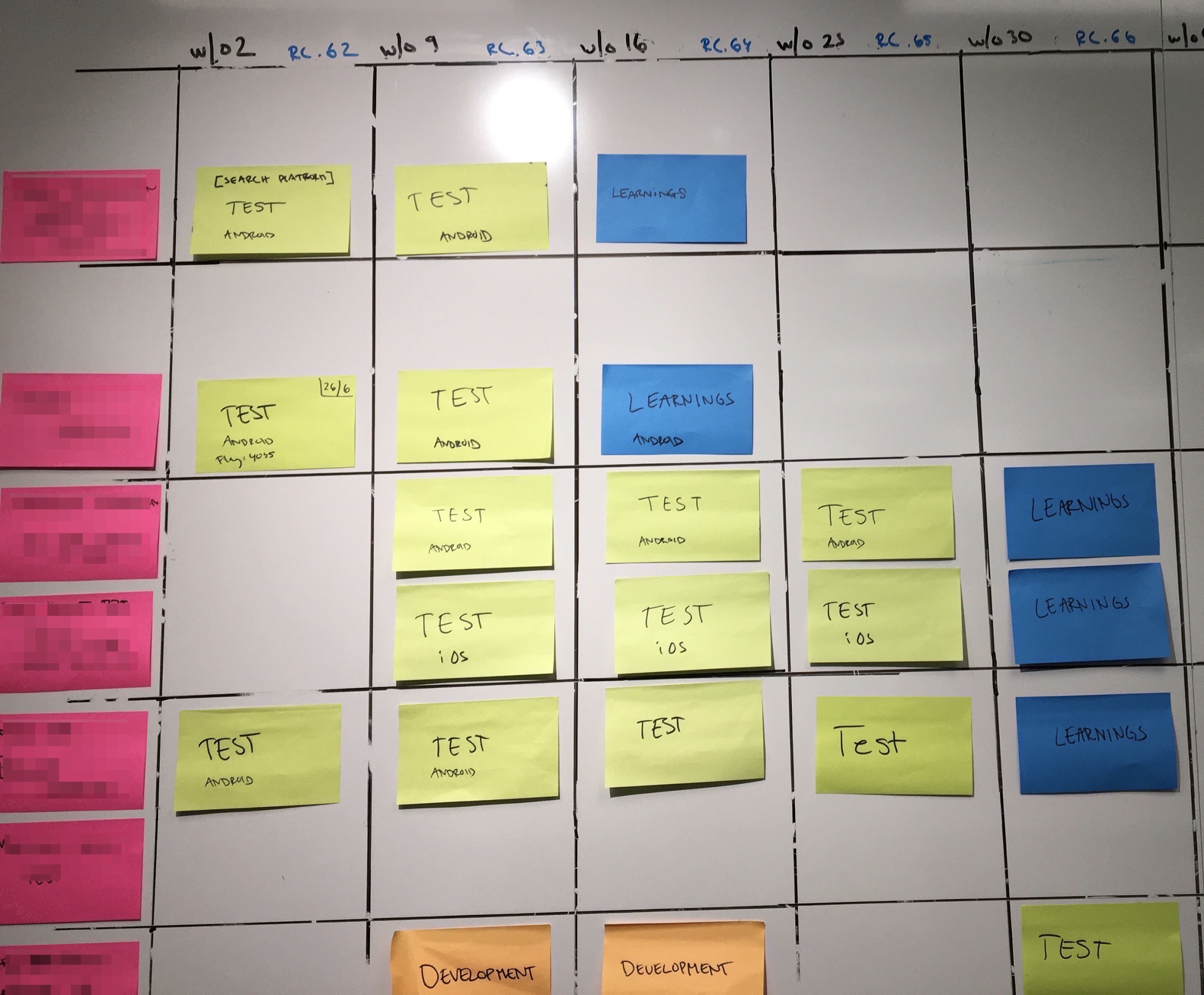 A/B Tesztek
Hackweek
Csapat
Ötlet
MVP
Demo
Hibák
Hibázz gyorsan, tanulj gyorsan, fejlődj gyorsan!
“We aim to make mistakes faster than anyone else!”
Post mortem
“Fix the process, not the product”
Korlátozott hatás
Lassú rollout
Tanulság
Az önszerveződő csapatok önszerveződnek
Megéri egy stabil kódbázis kialakításába invesztálni
“A tökéletes agile”
Feedback
Lehetnek nekünk is jó ötleteink
Köszönöm!